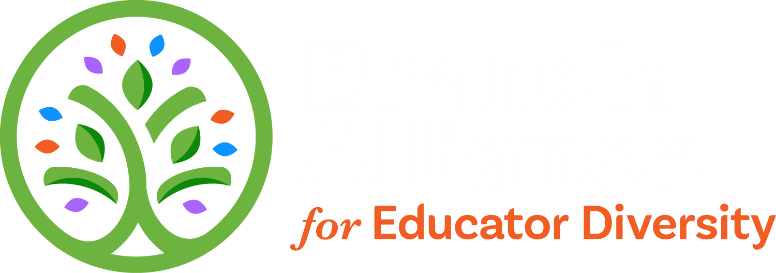 Essential Foundational Practices for Success:
Taming the Early Literacy Giant
March 10, 2023
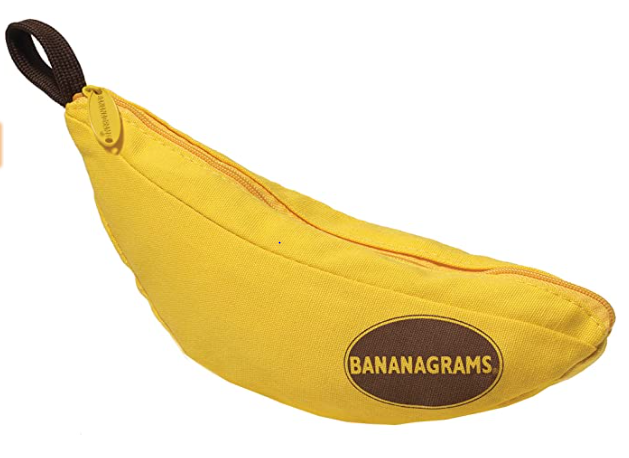 Agenda
Day 3
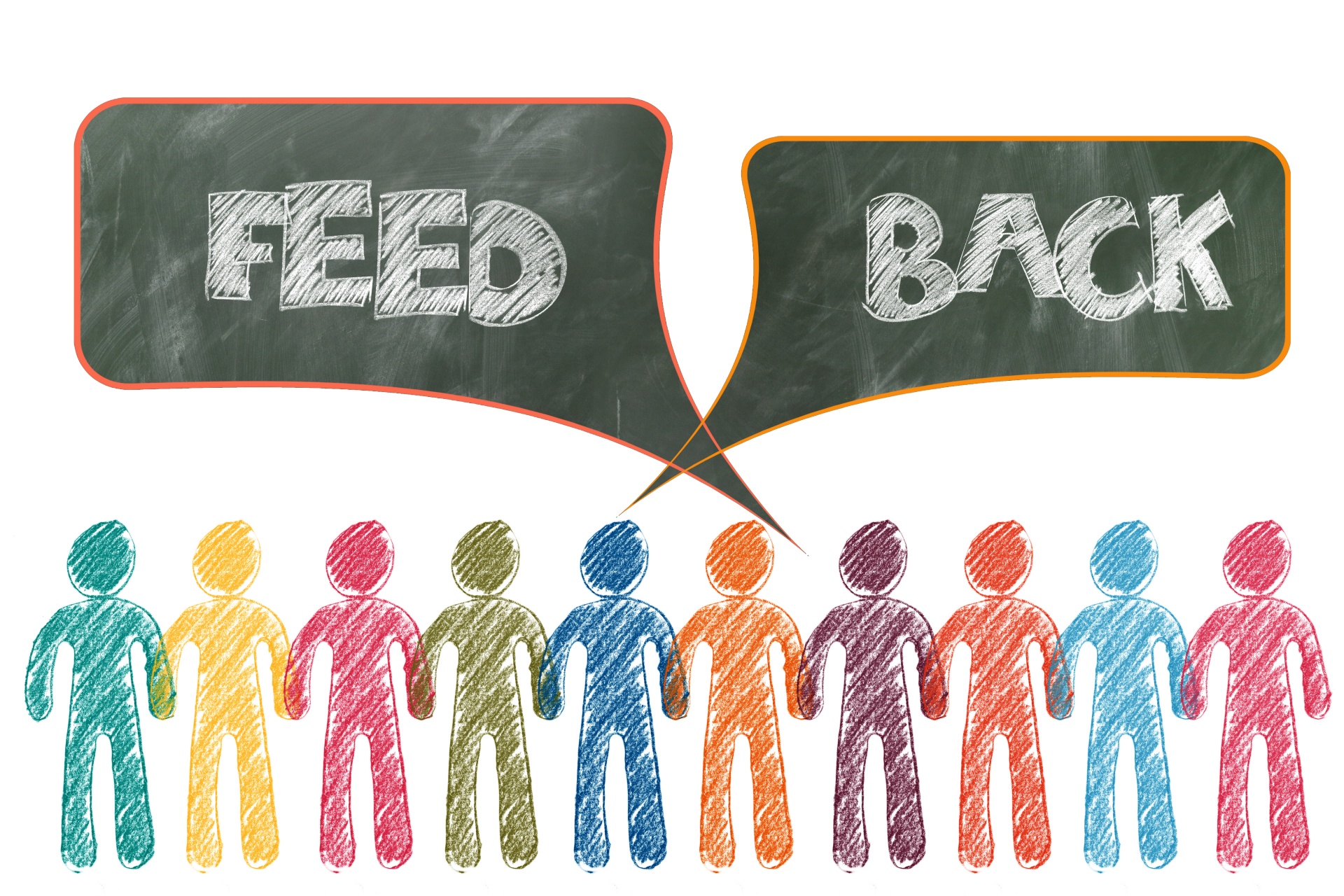 Pulse Check
Mentimeter
Your Feedback is Important to Us!
Add Results from MentiMeter
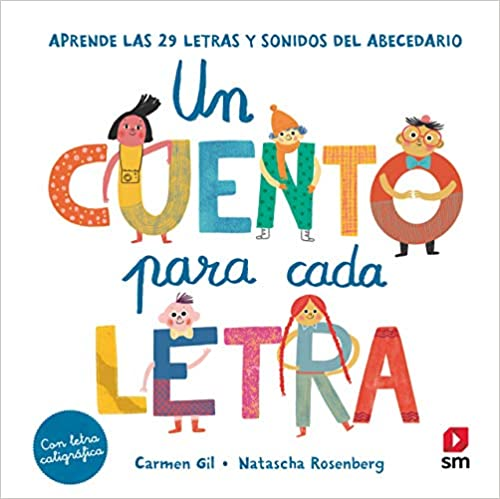 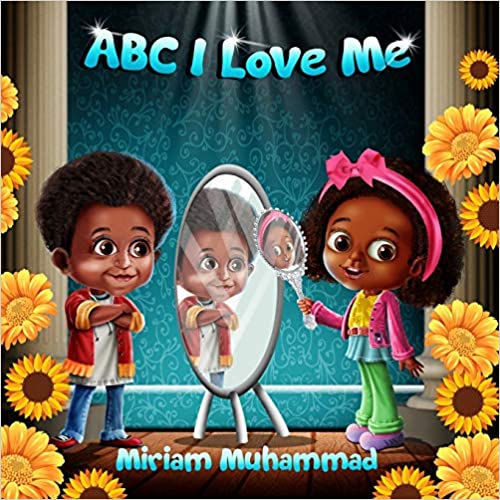 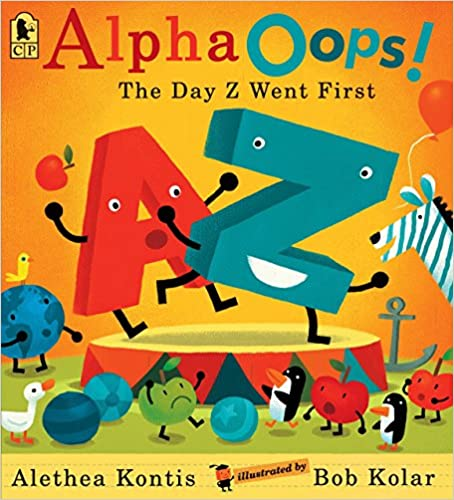 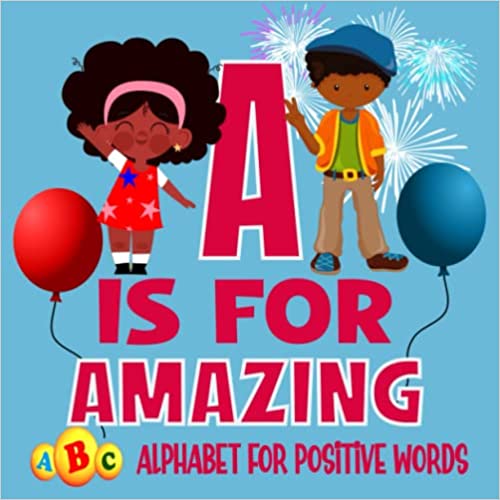 Culminating ActivityA-B-C Book on Equity and Early Literacy
Action Plan
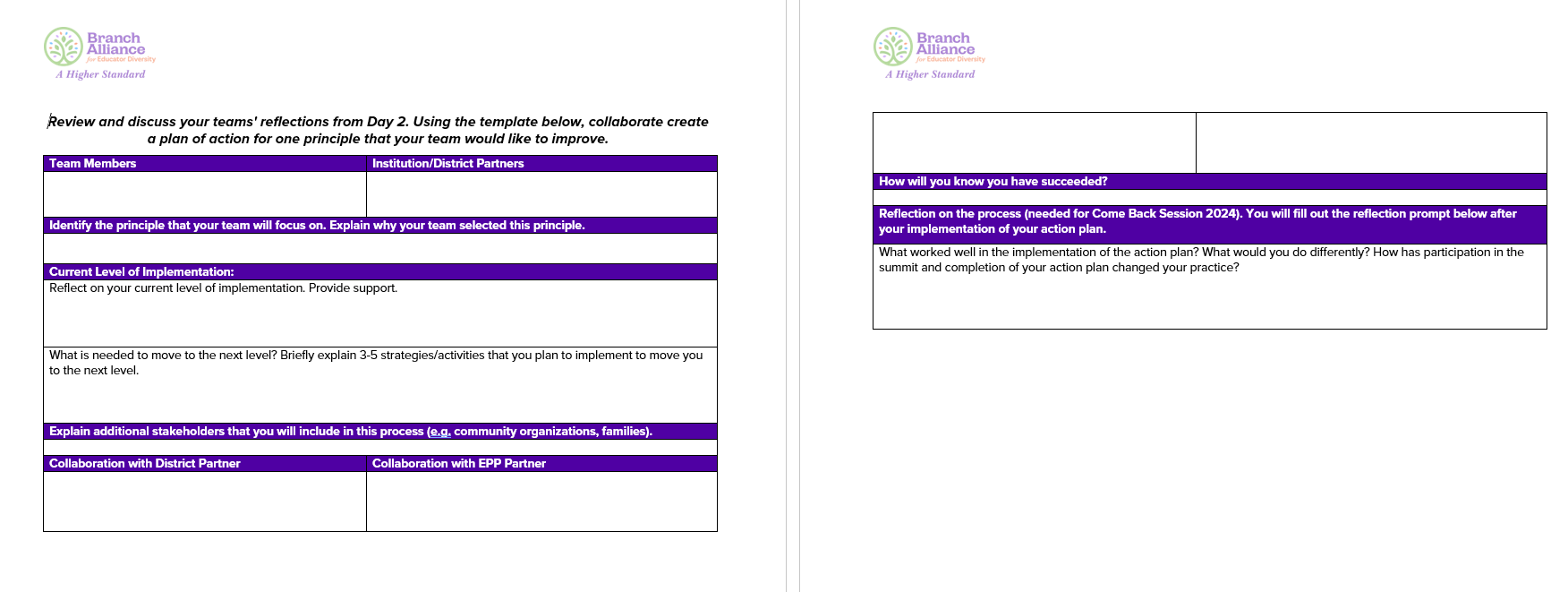 Summit Webpage
Accessing Resources
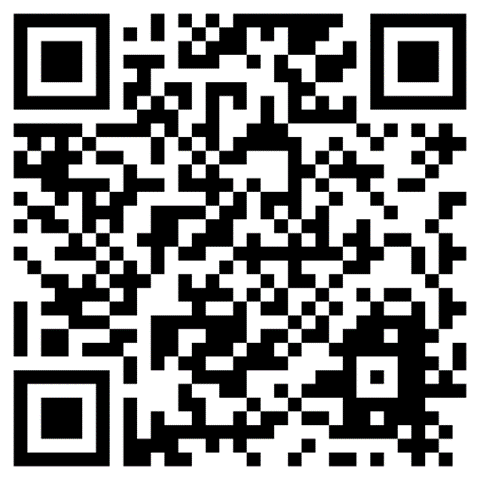 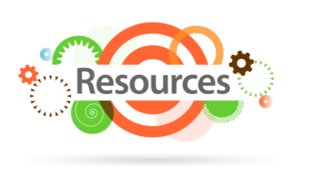 Bananagram
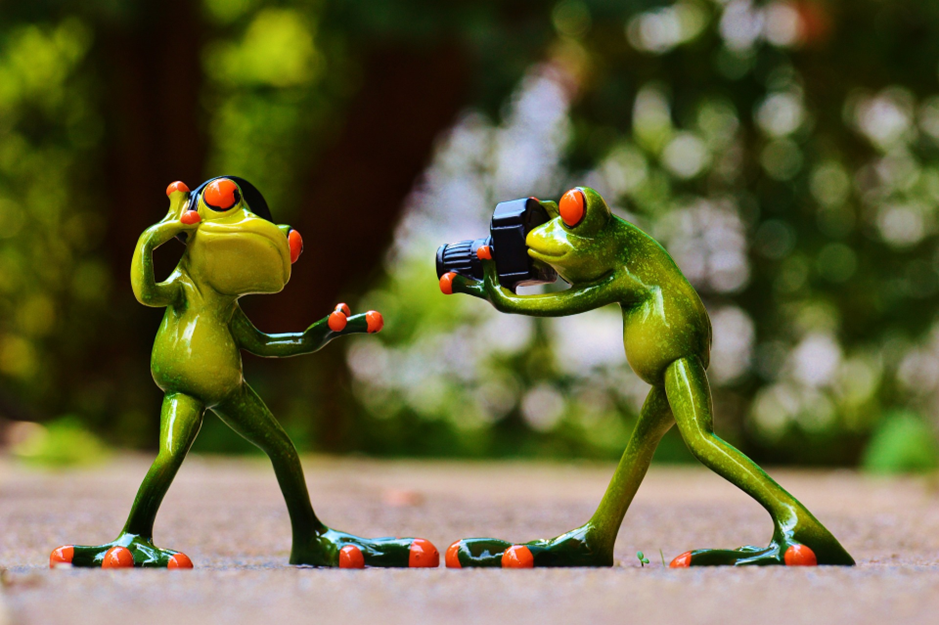 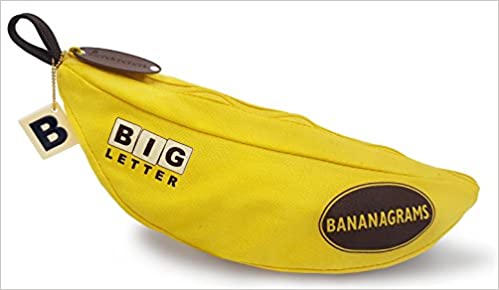 Take a Picture of Your Final  Bananagram
Tweet it and email it to:  drzimmer@educatordiversity.org
Next Steps
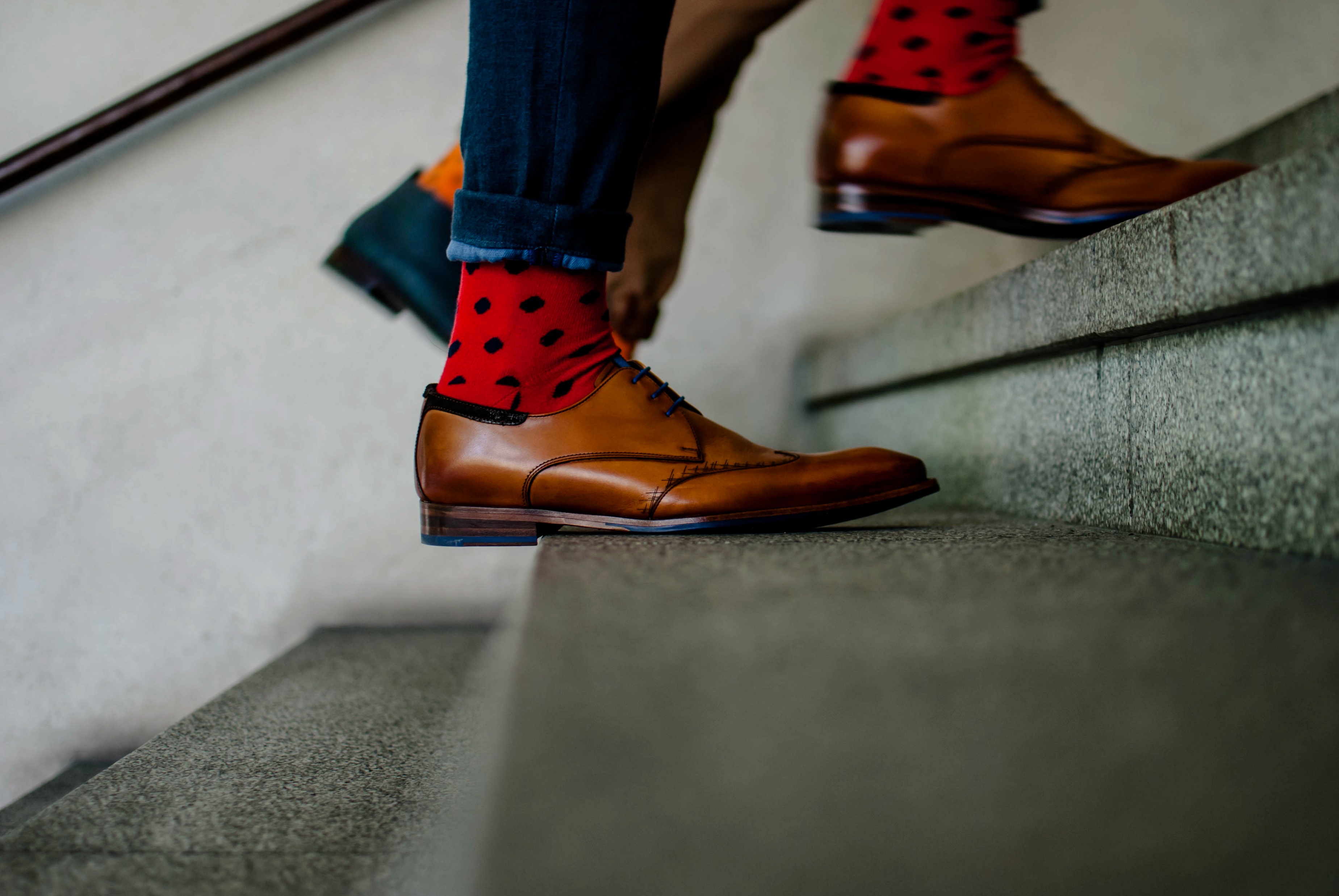 Come Back Session: Spring 2024
Submit your Action Plan
Digital Badge 
Apply your Action Plan
Share your Progress at the Spring Come-back Session  
2-Year Sprint
Project ELITE: Opportunity
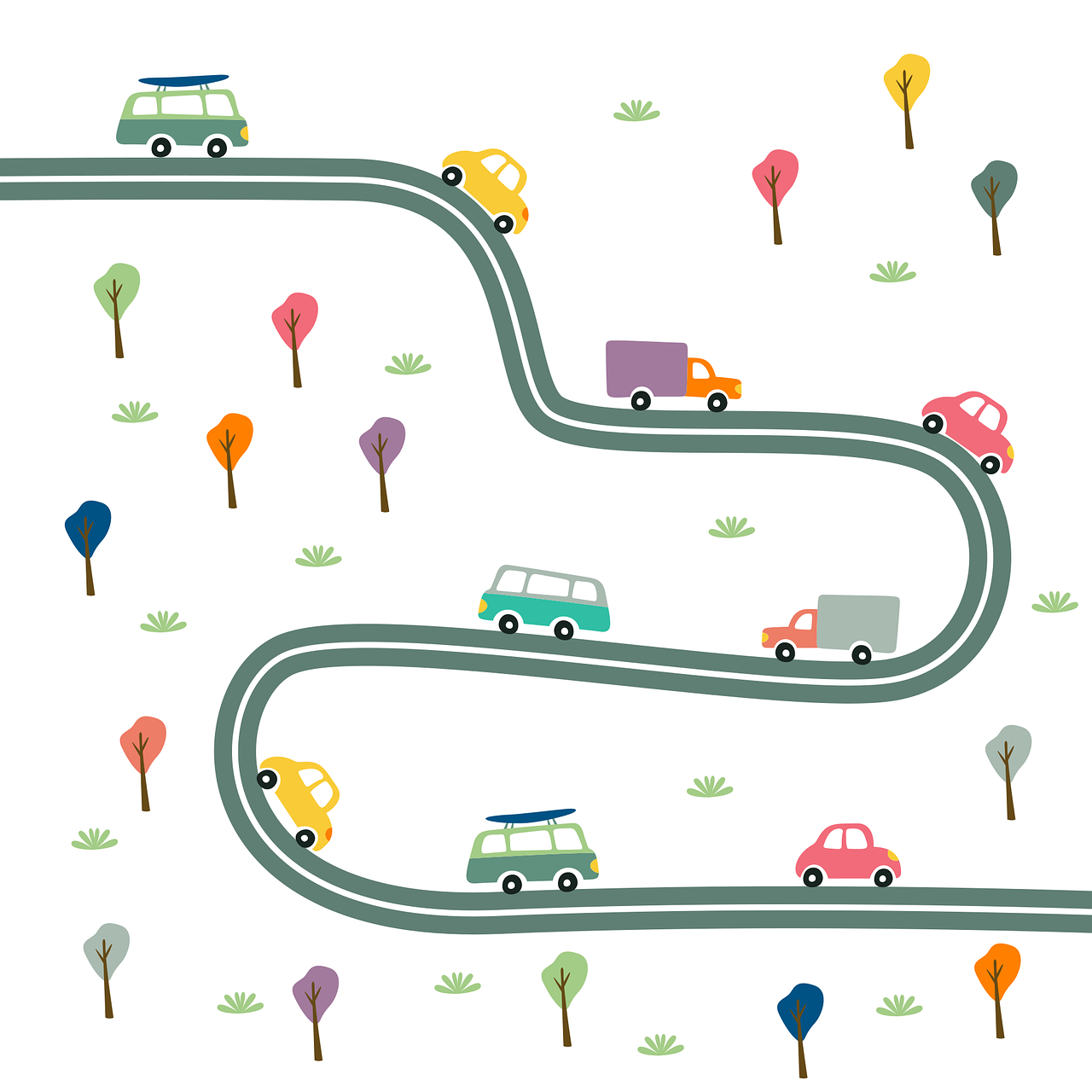 Inaugural Cohort: 3 Institutions
2 Year Journey
Year 1: Professional Learning and Planning
Year 2: Application and Implementation 
Coaching 
Community of Practice
Upcoming Events
Please Join Us!
Upcoming Events: Data Focused
Please Join Us!
* Currently accepting applications for 3-person teams. We can sponsor 10 institutions.
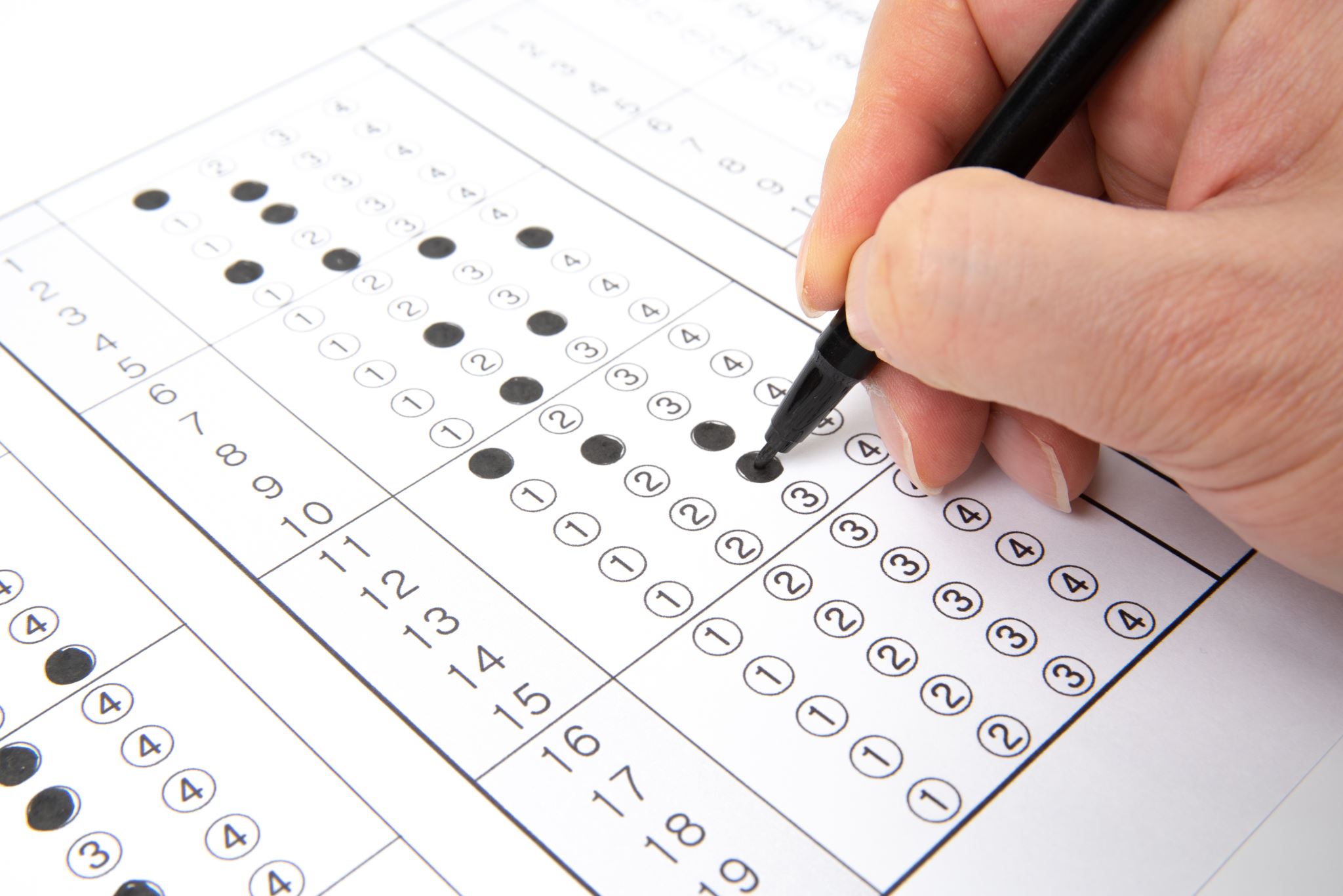 Evaluation
Your Feedback is Important to Us!!
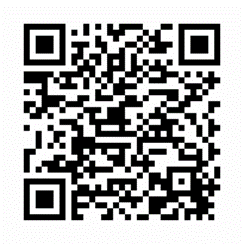 https://survey.alchemer.com/s3/7245807/2023-03-Spring-Summit-Reflection
BranchED Circle Talk
Speaking from the Heart; Listening With Respect
The Significance of Circles
Circles are symbolic in many cultures and contexts
Circles represent equality, interconnectedness, and continuity
Circle Talk is built on the belief that every human being wants to be connected to others in a good way
Circles build community
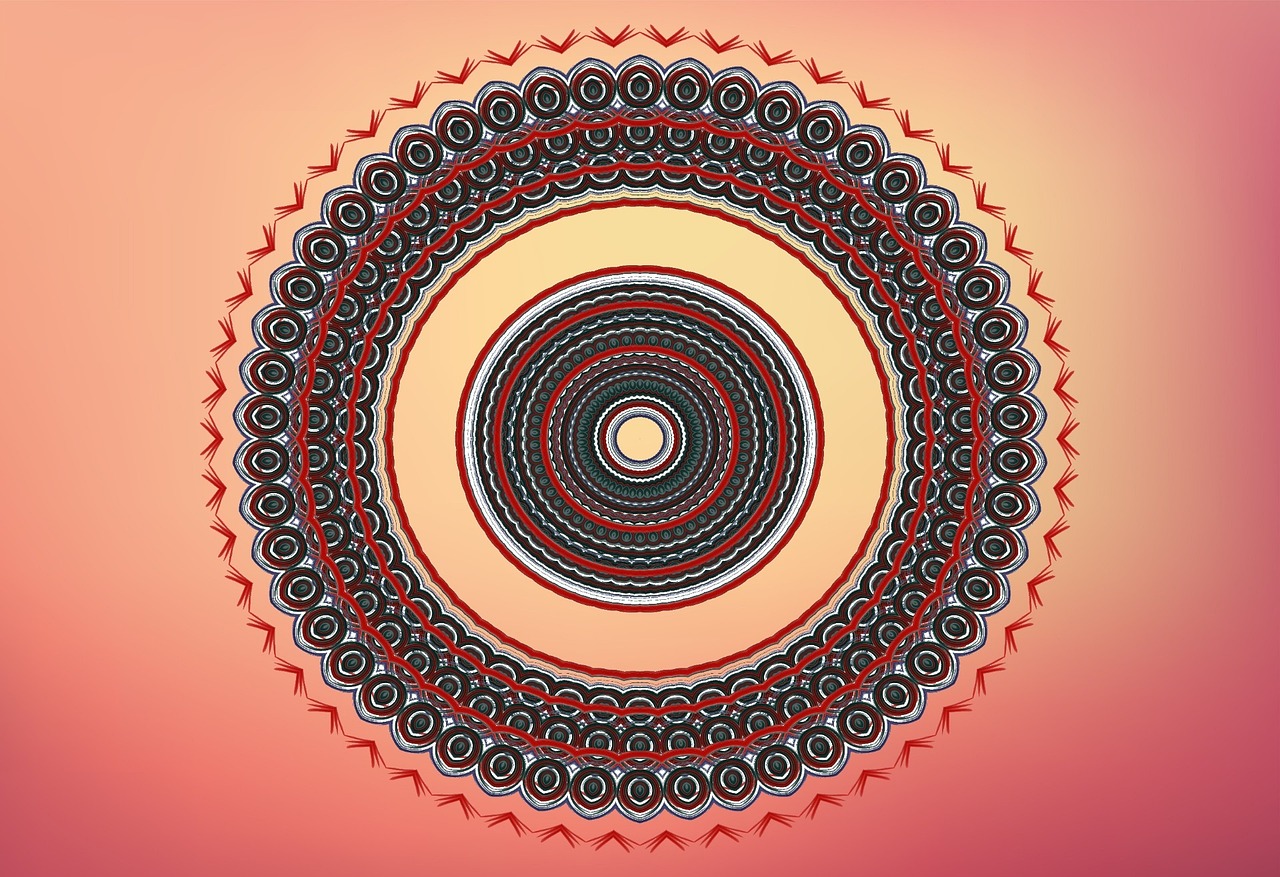 Reflection and Anticipation
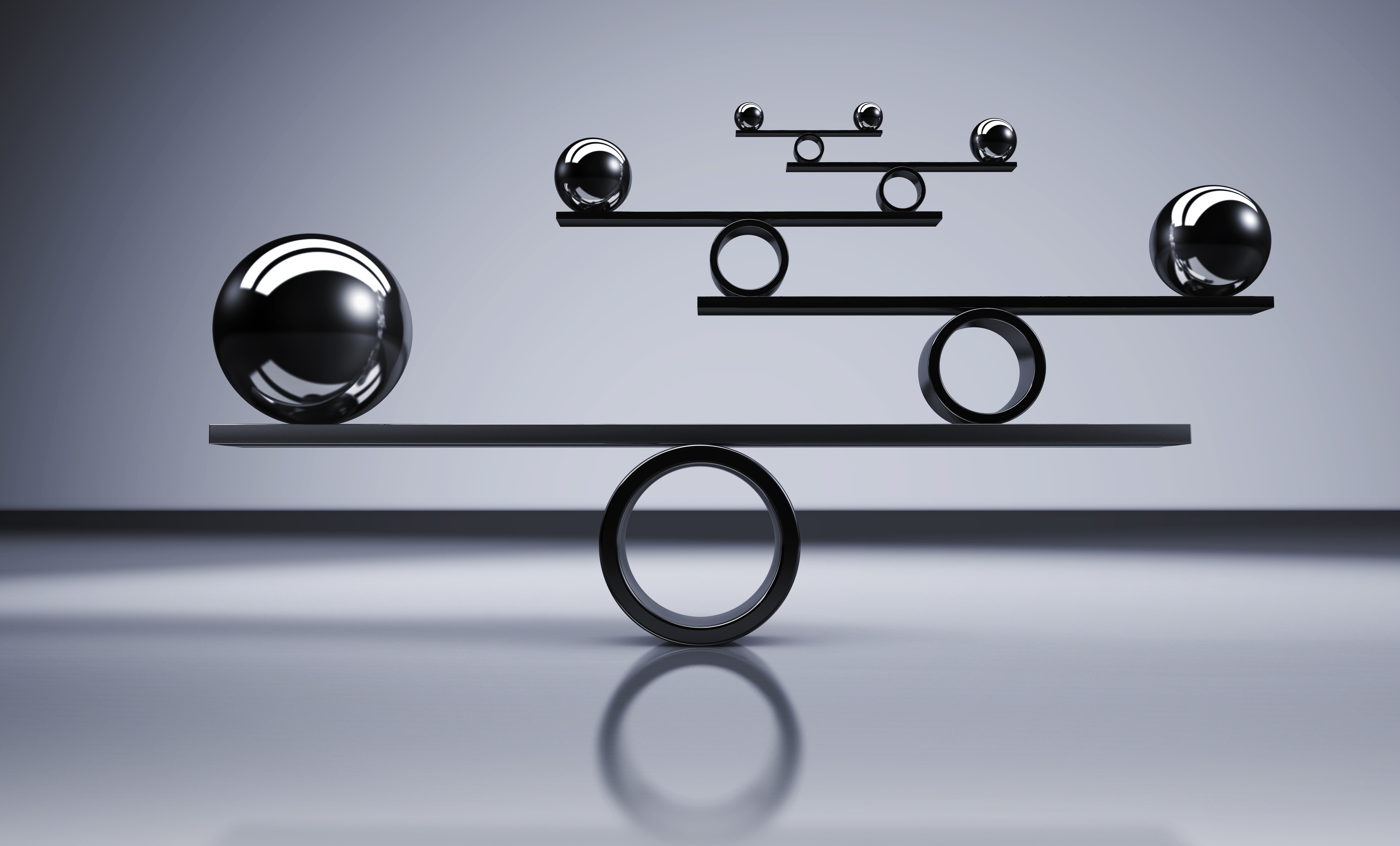 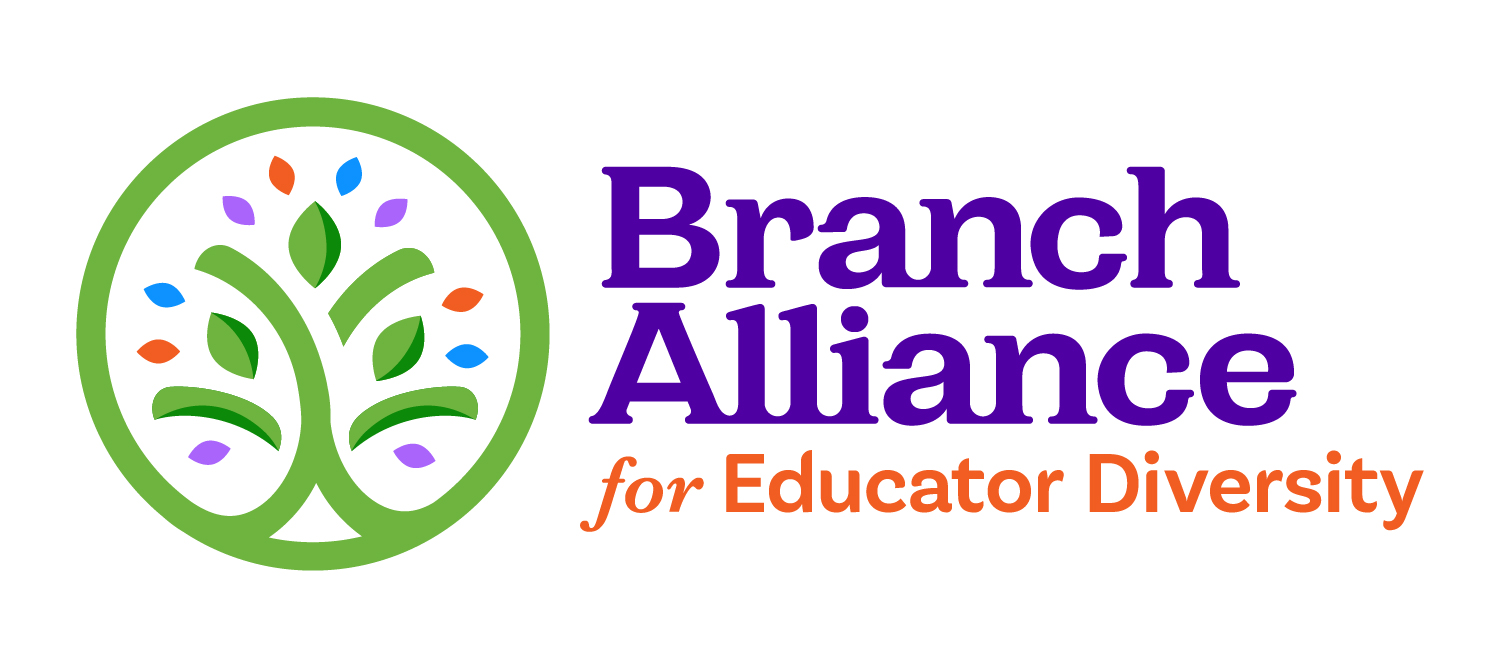 Don’t Forget
Grab your Box Lunch
Safe Travels!!
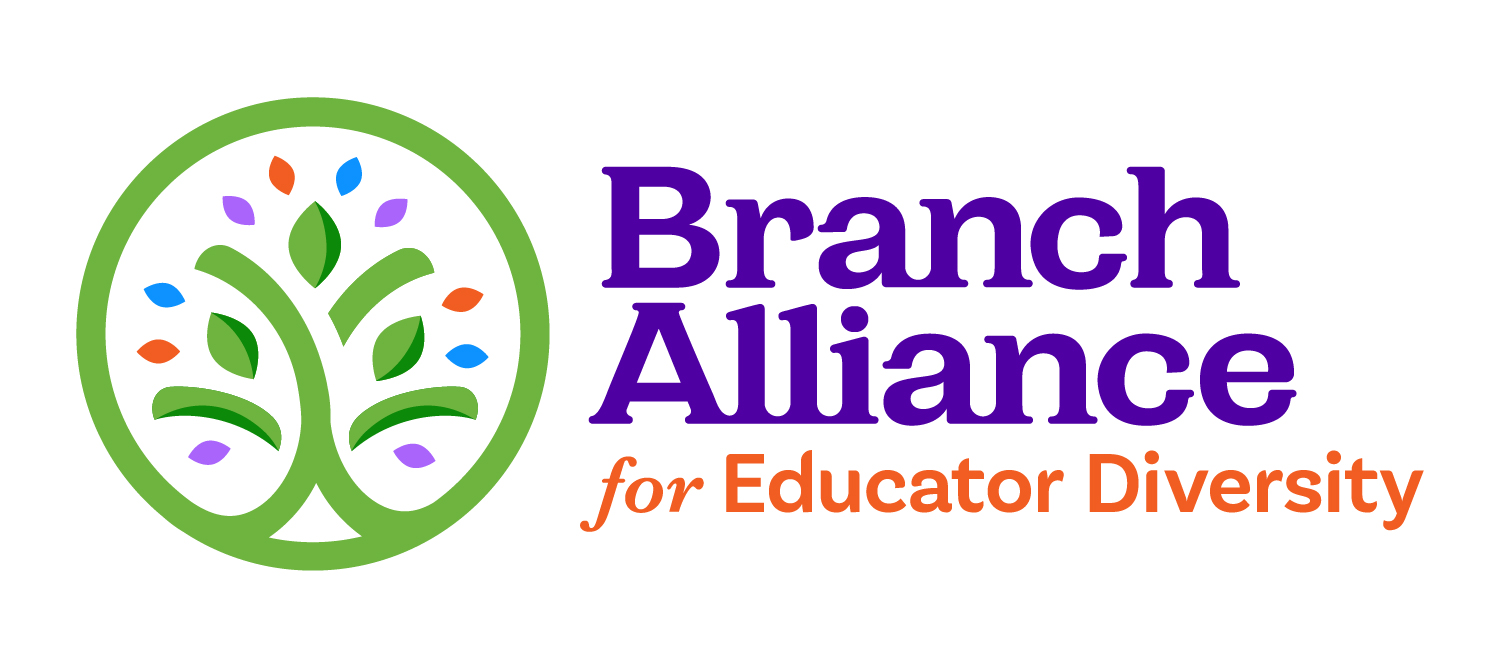 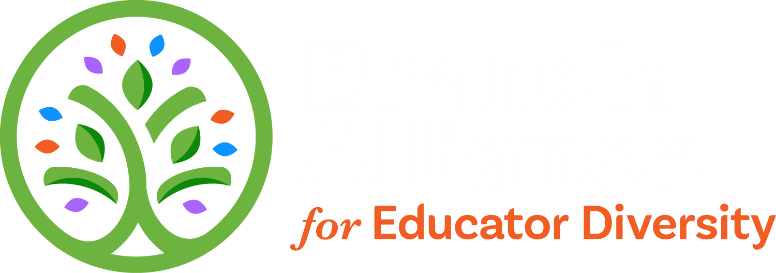 Thank you for your time!
info@educatordiversity.org
(800) 519-0249
www.educatordiversity.org